Eiropas Stratēģisko investīciju fonds (EFSI)
Risinājumi, veicamie soļi un darbības EFSI finansējuma apgūšanai
21.08.2015.
EFSI
Eiropas Stratēģisko investīciju fonds:  iespēja Eiropas Savienības dalībvalstīm 315 mljrd. euro apmērā ar Eiropas Investīciju bankas  (EIB) līdzdalību atbalstīt investīcijas tautsaimniecībā (finanšu tirgū aizņemti līdzekļi 315=(5+16)x15) :

iespēja lielu investīciju projektu (virs 25 mlj.) euro īstenošanai piesaistīt Eiropas Investīciju bankas (EIB) līdzfinansējumu, t.sk. kumulējot ar ES fondu līdzfinansējumu

iespēja maziem un vidējiem komersantiem saņemt finansējumu projektu īstenošanai finanšu instrumentu veidā (aizdevumu instrumenti, kapitāla ieguldījumu instrumenti), izmantojot investīciju platformas

ESFI ietvaros izveidota «vienas pieturas aģentūra» - Eiropas Investīciju konsultāciju centrs – nodrošinās konsultācijas projektu apzināšanai, izstrādei un sagatavošanai, kā arī sniegs informāciju investoriem par projektiem. Pirmās darbības plānots uzsākt septembrī.
Veiktās darbības
Kopš 2015.gada jūlija sākuma darbu uzsācis AS «Attīstības finanšu institūcija «Altum»»  nacionālais kontaktpunkts Latvijā sadarbībai ar Eiropas investīciju konsultāciju centru (MK 02.06.2015. sēdes protokola Nr.27 §40).

AS «Attīstības finanšu institūcija «Altum»» 2015.gada septembrī plāno noslēgt Saprašanās protokolu (MoU) ar EIB, kas nosaka pamatnostādnes nacionālā kontaktpunkta darbībai. 

Nozaru ministrijas informētas par EFSI darbību, izvērtētas investīciju projektu finansēšanas iespējas un priekšlikumi nacionālās investīciju platformas izveidei.

No nozaru ministriju puses ir aktualizēts Investīciju  darba grupas sekretariātam sākotnēji - 22.11.2014. - iesniegto projektu saraksts, kas bija 56 projekti 2,11 mljrd. EUR kopsummā. Nozaru ministrijas (Ekonomikas ministrija, Satiksmes ministrija, Izglītības un zinātnes ministrija, Vides aizsardzības un reģionālās attīstības ministrija, Veselības ministrija, Tieslietu ministrija un Zemkopības ministrija) izvērtējušas iespēju turpināt darbu ar projektiem, kas virzāmi finansēšanai no EFSI , kā arī informāciju par jauniem projektiem. Tālākam darbam apzināti 16 projekti par kopējo summu 400.3 milj. EUR.
EIAH/ «Altum» Nacionālais kontaktpunkts
Projekta attīstītājs var  kontaktēties tieši ar EIAH vai izmantot Nacionālo  kontaktpunktu.

EIAH
 sniedz tehnisku atbalstu  projektu sagatavošanai EIB finansējuma saņemšanai;
no 09.2015. darbosies EIAH mājas lapa, kurā varēs reģistrēt konsultāciju nepieciešamību un iesūtīt jautājumus ekspertiem.

Nacionālais kontaktpunkts:
	informē par EIAH un tā darbībām;
piedalās darba grupā kopā ar Eiropas Komisijas, EIB un  ES dalībvalstu  nacionālo kontaktpunktu pārstāvjiem;
sniedz EIAH tā darbībai nepieciešamo informāciju;
var konsultēt projektu attīstītājus un veikt sākotnējo projektu atbilstības  izvērtēšanu EIB/EFSI finansējuma saņemšanai.
Projektu finansēšana EFSI ietvaros
Investīciju platformu izstrādes virzieni Latvijā
Investīciju platforma: riska kapitāla instrumenti
Plānotās Altum riska kapitāla instrumentu programmas:
akselerācijas fondi;
sēklas un sākuma kapitāla fondi;
izaugsmes kapitāla fondi;
biznesa eņģeļu kopinvestīciju fonds;
kopējais budžets ir 85 miljoni EUR, kas ir ERAF finansējums.

EIF InnovFin programma iespējams ļautu Altum saņemt līdzfinansējumu, kas arī segtu daļu no sagaidāmajiem zaudējumiem, tādējādi potenciāli palielinātu kopējo Altum programmu budžetu un izsniegto riska kapitāla investīciju apjomu.
EIF šobrīd vēl izstrādā līdzfinansēšanas noteikumus un nosacījumus.
lielāks programmas kopējais budžets
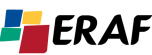 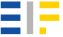 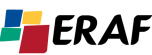 EIF InnovFin programmas līdzfinansējums
Investīciju platforma: aizdevumu portfeļa garantijas
Kopīgi ar Kredex, INVEGA un EIF plānotā aizdevumu portfeļa garantiju programma:
aizdevumi līdz 1,5 miljoniem EUR;
ar termiņu līdz 10 gadiem;
tai skaitā arī inovatīviem uzņēmumiem;
aizdevuma garantiju programmas budžeta ietvaros.

EIF InnovFin programma ļautu Altum saņemt pret-garantiju, kas segtu daļu no sagaidāmajiem zaudējumiem, tādējādi potenciāli palielinātu kopējo Altum programmas budžetu un izsniegto aizdevumu portfeļa garantiju apjomu.
Komerc- banka, kas izsniedz aizde-vumus
InnovFin programma: sagaidāmie zaudējumi līdz 25%
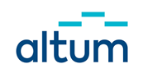 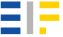 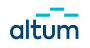 EIF uzņemtā riska segums
līdz 50%
EIF InnovFin programmas pret-garantija
Investīciju platforma: aizdevumi un garantijas
Plānotās Altum aizdevumu, paralēlo aizdevumu/mezanīni un aizdevuma garantiju programmas:
darījumi līdz 1,5 miljoniem EUR;
ar termiņu līdz 10 gadiem;
tai skaitā arī inovatīviem uzņēmumiem;
kopējais budžets ir 75 miljoni EUR, no tiem ERAF finansējums ir 25 miljoni EUR.

EIF InnovFin programma ļautu Altum saņemt garantiju, kas segtu daļu no sagaidāmajiem zaudējumiem, tādējādi potenciāli palielinātu kopējo Altum programmu budžetu un izsniegto aizdevumu, paralēlo aizdevumu un aizdevuma garantiju apjomu.
lielāks programmas kopējais budžets
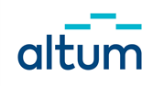 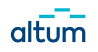 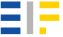 InnovFin programma:sagaidāmie zaudējumi līdz 25%
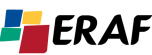 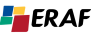 EIF riska segums
līdz 50%
EIF InnovFin programmas garantija
Investīciju platforma: biznesa uzsācēju aizdevumi
Plānotā Altum biznesa uzsācēju aizdevumu programma:
aizdevumi līdz 150 tūkstošiem EUR;
ar termiņu līdz 10 gadiem;
jauniem uzņēmumiem ar paaugstinātu risku;
kopējais budžets ir 20 miljoni EUR, no tiem ERAF finansējums ir 10 miljoni EUR.

EIF COSME programma ļautu Altum saņemt garantiju, kas segtu daļu no sagaidāmajiem zaudējumiem, tādējādi potenciāli palielinātu kopējo Altum programmas budžetu un izsniegto uzsācēju aizdevumu apjomu.
lielāks programmas kopējais budžets
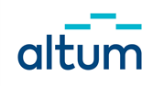 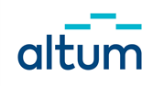 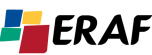 COSME programma:sagaidāmie zaudējumi līdz 20%
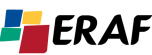 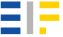 EIF riska segums
līdz 50%
EIF COSME programmas garantija
Investīciju platforma: mikro aizdevumi
Plānotā Altum mikro aizdevumu programma:
aizdevumi līdz 25 tūkstošiem EUR;
ar termiņu līdz 10 gadiem;
kombinēta ar apmācībām un mentoringu;
kopējais budžets ir 10 miljoni EUR, no tiem ERAF finansējums ir 3 miljoni EUR.

EIF EaSI programma ļautu Altum saņemt garantiju, kas segtu lielāko daļu no sagaidāmajiem zaudējumiem, tādējādi potenciāli palielinātu kopējo Altum programmas budžetu un izsniegto mikro aizdevumu apjomu.
lielāks programmas kopējais budžets
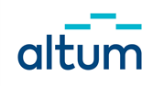 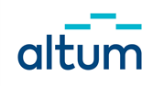 EaSI programma:sagaidāmie zaudējumi līdz 30%
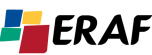 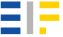 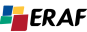 EIF riska segums
līdz 80%
EIF EaSI programmas garantija
Investīciju platforma: energoefektivitātes instrumenti
Plānotās Altum energoefektivitātes instrumentu programmas:
Daudzdzīvokļu māju siltināšanas aizdevumi un aizdevuma garantijas;
ESCO refinansēšanas fonds;
Industriālo ēku un infrastruktūras enerģijas efektivitātes aizdevumi un aizdevuma garantijas;
Publisko ēku un infrastruktūras enerģijas efektivitātes aizdevumi un aizdevuma garantijas.

EIB līdzfinansējums, kas arī segtu daļu no sagaidāmajiem zaudējumiem, ļautu palielināt kopējo Altum programmu budžetu un izsniegto energoefektivitātes aizdevumu vai aizdevuma garantiju apjomu.
lielāks programmas kopējais budžets
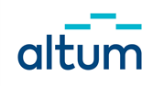 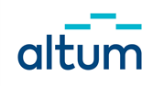 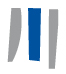 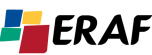 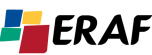 EIB līdzfinansējums